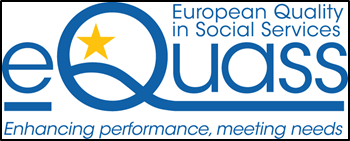 Key European Union initiatives for the disability sector, rehabilitation and socialservices of excellence
24 October 2023
Lisbon, Portugal
Laura Jones
Consultant for EQUASS
Recommendation on access to affordable, high quality long-term care (EU, 2022)
Quality principles
Respect
Prevention
Person-centredness
Comprehensiveness & continuity
Focus on outcomes
Transparency
Skilled & competent workforce 
Healthy, safe, accessible & environmentally sustainable facilities

 National quality framework & enforced
[Speaker Notes: Management “policies, processes & procedures required for planning & executionin the core business area of an organization”
- System “a formalized system that documents processes, procedures & responsibilities for achieving quality policies & objectives”. 
- Assurance “part of quality management focused on providing confidence that quality requirements will be fulfilled” 
- Control “focused on fulfilling quality requirements” checking, identifying; a moment in time, leading to change]
National governments committed to…
Developing home & community-based care
Rolling out AT & digital solutions for autonomy, independent living, accessibility of services
Incentives to go beyond minimum quality standards, 
Allocate resources for quality assurance, 
Ensure requirements for quality into public procurement, 
Improve employment quality
Professionalise care workers
Support for informal carers
LTC coordinator
[Speaker Notes: Management “policies, processes & procedures required for planning & executionin the core business area of an organization”
- System “a formalized system that documents processes, procedures & responsibilities for achieving quality policies & objectives”. 
- Assurance “part of quality management focused on providing confidence that quality requirements will be fulfilled” 
- Control “focused on fulfilling quality requirements” checking, identifying; a moment in time, leading to change]
Country implementation reports (2024)Portugal’s report
Providers can’t allocate the proper resources for quality management
Considering new financing model with incentives allocated to a quality control system
Indicators related to autonomous life & inclusion in  community & different types of care not put into place yet
Initiatives outlined in Active and Healthy Aging Action Plan 2023-26
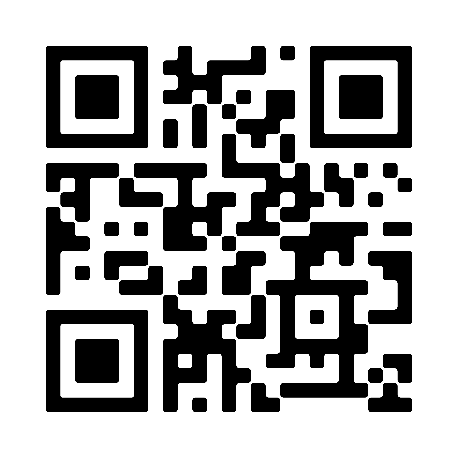 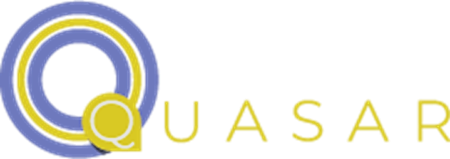 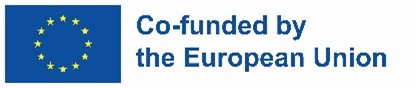 (EU, 2023)
Improving quality of VET & care services 
Focus on rights & quality of life
Improving understanding of staff of quality issues & principles
Reviewing EQUASS, ISO, EFQM, New Directions (IE)
Research, focus groups, discussion

                          			           Recommendations:
			 Resources for staff & managers:
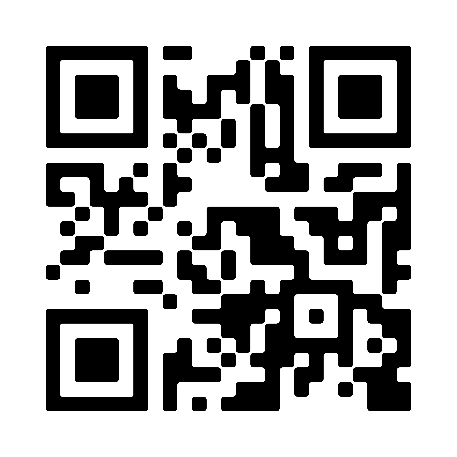 [Speaker Notes: ‘Privacy’ is very important to respondents at 80%, with ‘Quality of Life Improvement’ second at 69%, and ‘Planning & Delivery’ third at 63%. 
86% of respondents stated that it is very important that Staff ‘Treat them with Respect’ and ‘Can do their jobs well’]
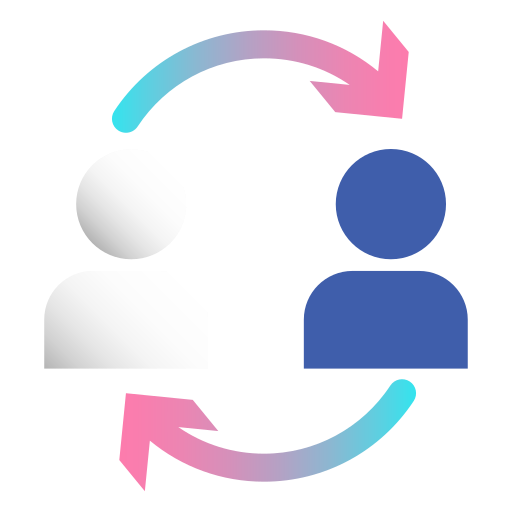 [Speaker Notes: ‘Privacy’ is very important to respondents at 80%, with ‘Quality of Life Improvement’ second at 69%, and ‘Planning & Delivery’ third at 63%. 
86% of respondents stated that it is very important that Staff ‘Treat them with Respect’ and ‘Can do their jobs well’]
EU Strategy for the Rights of Persons with Disabilities 2021-2030
Setting the scene, challenges & outlining activities
Key “flagship” initiatives include:
Framework for Social Services of Excellence for Persons with Disabilities (2024)
Disability Employment Package (6 initiatives, 2023-2025)
Guidelines for Independent Living (2024)
Framework for Social Services of Excellence for Persons with a Disability (EU draft, 2024)
To improve service delivery for persons with disabilities (mainstream & specialised) &
Improve attractiveness of jobs in the sector
Section on staff, training resources
Highlights services’ importance & funding/investment needs, “enabling framework”
Guidance, resources, good practices
Service Providers & Public Authorities

Will go for consultation soon
Initiatives to promote/implement TBC
FrameworkTopics covered in the principles
Rights
Community based services / independent living
Person-centredness
Empowerment
Accessibility
Outcome orientation
Comprehensiveness
Co-production
Staff
Continuous improvement
Services & Supports Highlighted
Early childhood intervention
Early intervention
Personal budgets and direct payments
Personal Assistance
Peer support and mentoring
Case management
Supported decision-making
Access to Assistive Technology
Quality Assurance
What are quality assurance, control, management, principles, indicators, criteria & how to develop them?
Measuring outcomes including quality of life
Inclusive & accessible quality control processes
Involving persons with disabilities in evaluation
Regular monitoring & continuous improvement approach
 Examples of tools & methods for the above
Disability Employment PackageKey initiatives for quality services
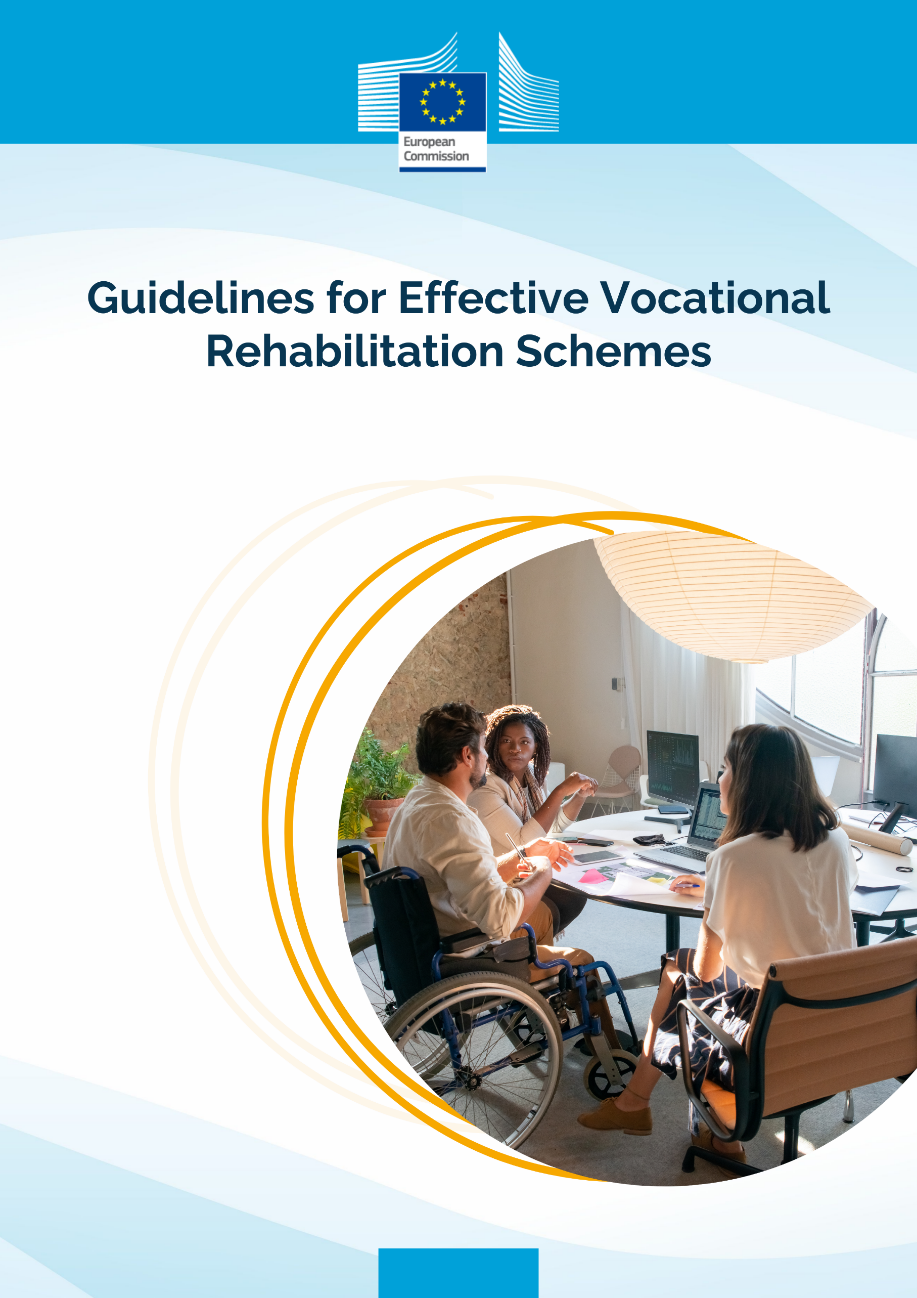 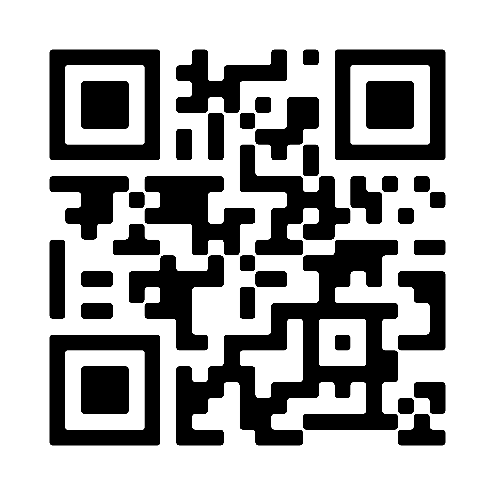 Guidance for independent living & inclusion in the community (forthcoming, 2024)Key topics
Home care
Personal assistance
Person-centred funding
AT
Partnership
Outreach
Support systems
Accessible mainstream services
Awareness raising
Guidance on independent livingQuality topics
Quality assurance, rigorous quality standards & evaluation, outcome & impact measurement needed, particularly
Transition to community-based care
To ensure CRPD compliance
Home & community-based support services
Protection against neglect and abuse
Measured in terms of personal autonomy and self-determination
Aims to improve QoL
Thank you!
equass@equass.be 
ljones@equass.be